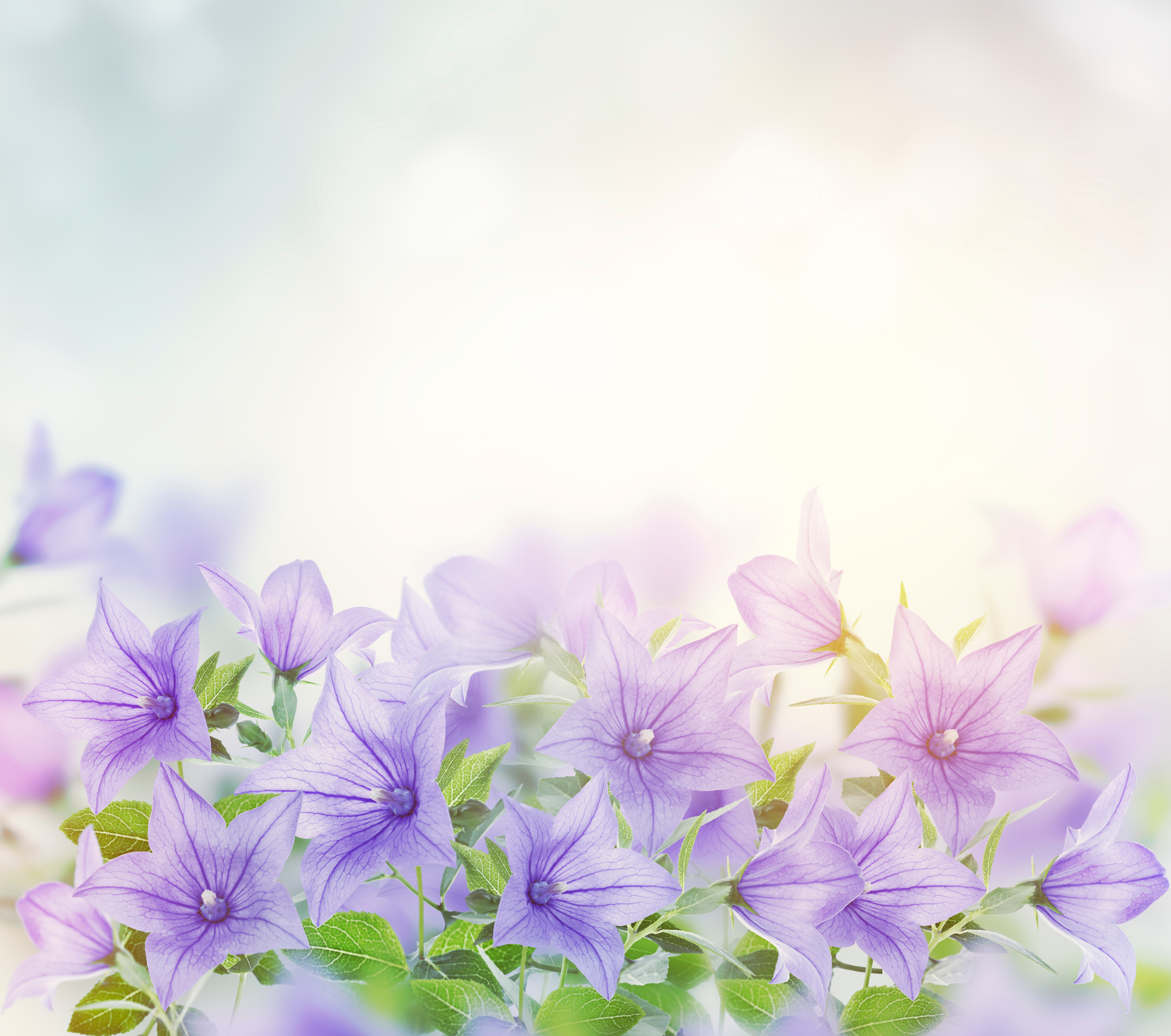 ỦY BÂN NHÂN DÂN QUẬN TÂN BÌNH
TRƯỜNG MẦM NON 11
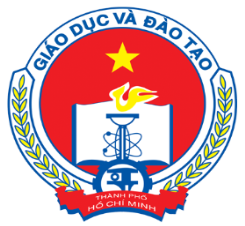 RÚT KINH NGHIỆM CÔNG TÁC 
TỔ CHỨC BÁN TRÚ VÀ CÁC HOẠT ĐỘNG 
NUÔI DƯỠNG, CHĂM SÓC TRẺ 
TRONG CÁC CƠ SỞ GIÁO DỤC MẦM NON
Tháng 8 năm 2024
I. TỔ CHỨC BẾP ĂN BÁN TRÚ TRONG TRƯỜNG MẦM NON
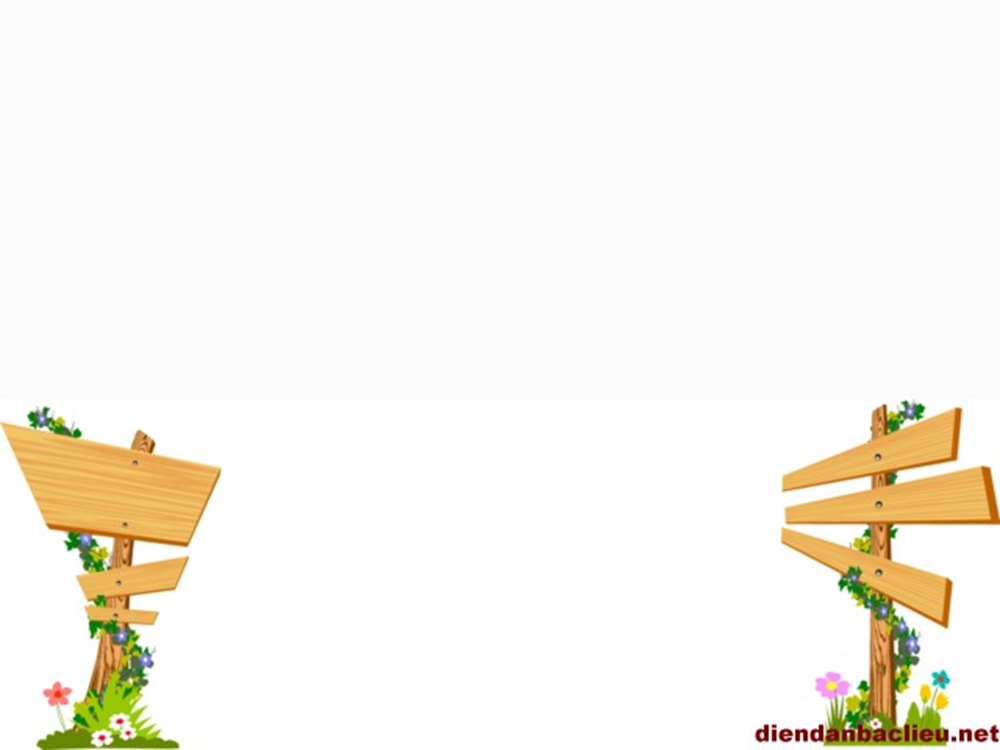 Khẩu phần dinh dưỡng như thế nào là đáp ứng nhu cầu năng lượng và các chất dinh dưỡng cho trẻ?
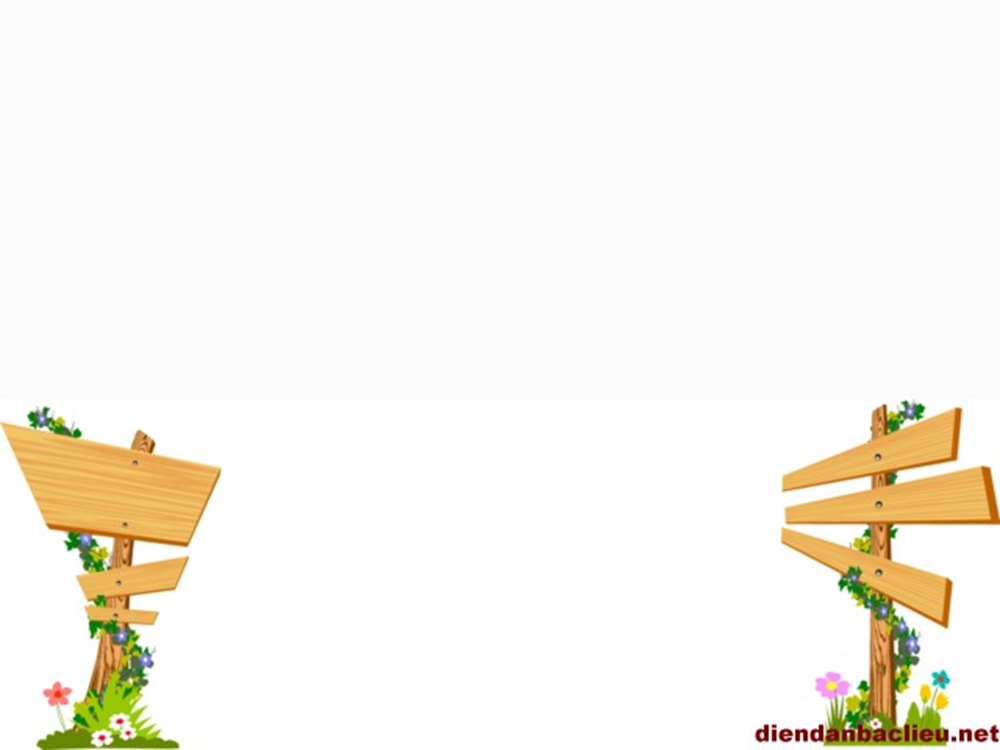 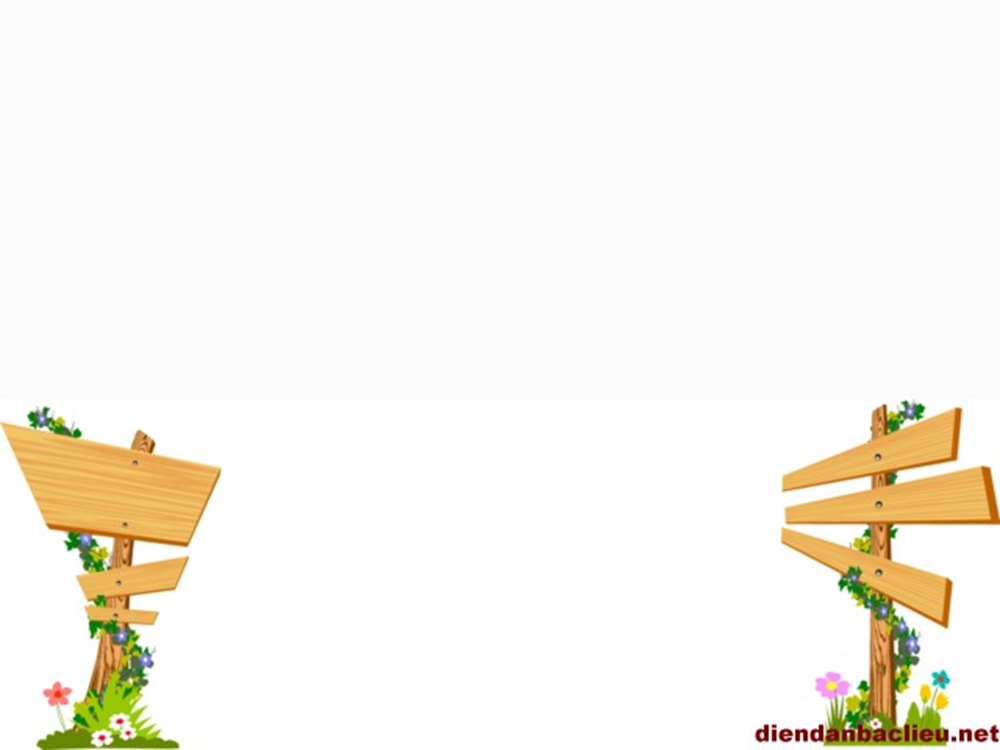 Một số lưu ý trong tổ chức bữa ăn cho trẻ
1.1. Xây dựng thực đơn, khẩu phần dinh dưỡng
- Xây dựng thực đơn phù hợp với nhu cầu và chế độ ăn của từng lứa tuổi.
- Xây dựng thực đơn theo từng ngày, tuần, tháng.
- Xây dựng thực đơn cho nhiều ngày cần thay đổi món ăn (ít nhất 2-4 tuần không lặp lại). Không xây dựng thực đơn ngày trùng nhau giữa cô và trẻ.
- Đảm bảo vệ sinh an toàn thực phẩm.
- Hạn chế sử dụng đường, muối, thực phẩm đóng gói và chế biến sẵn.
1.2. Chưa phối hợp nhiều loại thực phẩm trong bữa ăn của trẻ
- Bữa ăn hằng ngày cần đa dạng, phối hợp nhiều loại thực phẩm.
- Thực đơn bữa chính nên bao gồm các món cơm, mặn, canh, tráng miệng và có trên 10 loại thực phẩm/thực đơn + bữa phụ và có trên 15 loại thực phẩm/thực đơn cả ngày. Để tăng thêm khẩu phần canxi, bữa phụ cho trẻ nên sử dụng thêm sữa và chế phẩm sữa.
- Thực đơn sử dụng đa dạng các loại thực phẩm.
1.3. Phối hợp chưa cân đối giữa đạm động vật và thực vật, chất béo động vật và thực vật
- Có 2 nguồn cung cấp chất đạm cho cơ thể là đạm động vật (thịt, cá, trứng, sữa, tôm, cua, hải sản…) và đạm thực vật (đậu, đỗ…). Bữa ăn nên có sự cân đối giữa đạm động vật và thực vật.
- Chất béo là dung môi cho các vitamin tan trong dầu như A, D, E, K. Do cơ thể trẻ đang phát triển nhanh, rất cần acid béo không no có nhiều trong mỡ động vật, tỉ lệ cân đối theo khuyến nghị là 70% béo động vật và 30% béo thực vật.
1.4. Sử dụng muối chưa hợp lý trong chế biến món ăn
	Muối ăn là loại gia vị được sử dụng hằng ngày, nhưng thực ra cơ thể chỉ cần 1 lượng rất ít. Không nên ăn mặn. Nên sử dụng muối i-ốt trong chế biến món ăn. Với trẻ mầm non nên sử dụng dưới 3g muối/ngày.
	Lưu ý: Hạn chế tối đa sử dụng chất phụ gia khi chế biến thức ăn cho trẻ (Knor, bột ngọt, bột cà ri, phẩm màu…)
2. Các bước xây dựng thực đơn
- Bước 1: Lựa chọn mức năng lượng phù hợp vào tình trạng dinh dưỡng của trẻ (lưu ý đối với trẻ SDD, DC,BP).
- Bước 2: Lựa chọn tỉ lệ cân đối, hợp lý của các chất cung cấp năng lượng P - L - G.
 Vd:  KP của Nhà trẻ với mức 600 Kcal theo tỉ lệ 18 - 35 - 50.
        KP của Nhà trẻ với mức 600 Kcal theo tỉ lệ 15 - 28 - 57.
- Bước 3: Lên thực đơn ngày/tuần/tháng.
- Bước 4: Chọn và tính thực phẩm cần có để đạt KPDD thông qua phần mềm.
3. Sử dụng phần mềm để xây dựng khẩu phần thực đơn
- Xây dựng thực đơn dựa vào dinh dưỡng của trẻ, thói quen ăn uống, các thực phẩm sẵn có theo mùa, giá thực phẩm và bữa ăn của trẻ.
- Xây dựng tiêu chuẩn về năng lượng, cơ cấu thực đơn cho từng lứa tuổi.
- Xây dựng tiêu chuẩn chế độ ăn cho trẻ từng lứa tuổi.
- Xây dựng khung thực đơn bao gồm tên món ăn và nguyên liệu sử dụng.
- Tính toán định lượng thực phẩm dựa trên phần mềm xây dựng thực đơn (sử dụng bảng thành phần dinh dưỡng Việt Nam), đảm bảo đạt được các tiêu chuẩn tối thiểu của thực đơn bữa ăn bán trú cho trẻ.
4. Đánh giá khẩu phần ăn đạt tiêu chuẩn
Cần có 4 yếu tố sau:
- Đủ năng lượng và các chất dinh dưỡng: Đảm bảo đủ 4 nhóm chất dinh dưỡng, tối thiểu 5 trên 8 nhóm thực phẩm, trong đó nhóm chất béo là bắt buộc và đa dạng thực phẩm.
- Tỉ lệ các chất cung cấp năng lượng (P-G-L): cân đối, hợp lý theo nhu cầu khuyến nghị.
- Cân đối thành phần các chất dinh dưỡng trong khẩu phần ăn: Tỉ lệ protein động vật từ 60% trở lên; tỉ lệ lipid động vật và thực vật là 70% và 30%; tỉ lệ glucid chiếm 47-50% (NT); chiếm 52-60% (MG) 
- Cân đối vitamin và khoáng chất.
4.1. Tiêu chuẩn về khẩu phần dinh dưỡng cho trẻ Nhà trẻ
- Số bữa ăn cho trẻ tại trường: Hai bữa chính và một bữa phụ.
- Năng lượng phân phối cho các bữa ăn: 
    + Bữa ăn trưa: cung cấp từ 30% đến 35% năng lượng cả ngày. 
    + Bữa ăn chiều: cung cấp từ 25% đến 30% năng lượng cả ngày. 
    + Bữa phụ: cung cấp khoảng 5% đến 10% năng lượng cả ngày.
-  Tỉ lệ các chất cung cấp năng lượng được khuyến nghị theo cơ cấu:
+ Chất đạm (Protit) cung cấp khoảng 13% - 20% năng lượng khẩu phần. 
+ Chất béo (Lipit) cung cấp khoảng 30% - 40% năng lượng khẩu phần 
+ Chất bột (Gluxit) cung cấp khoảng 47% - 50% năng lượng khẩu phần.     - Nước uống: khoảng 0,8 - 1,6 lít/trẻ/ ngày (kể cả nước trong thức ăn).
- Chế độ ăn và nhu cầu năng lượng khuyến nghị:
4.2. Tiêu chuẩn về khẩu phần dinh dưỡng cho trẻ Mẫu giáo
- Số bữa ăn cho trẻ tại trường: Một bữa chính và một bữa phụ.
- Năng lượng phân phối cho các bữa ăn: 
+ Bữa ăn buổi trưa cung cấp từ 30% đến 35% năng lượng cả ngày. 
+ Bữa phụ cung cấp khoảng 15% đến 25% năng lượng cả ngày.
- Tỉ lệ các chất cung cấp năng lượng được khuyến nghị theo cơ cấu:
+ Chất đạm (Protit) cung cấp khoảng 13% - 20% năng lượng khẩu phần. 
+ Chất béo (Lipit) cung cấp khoảng 25% - 35% năng lượng khẩu phần 
+ Chất bột (Gluxit) cung cấp khoảng 52% - 60% năng lượng khẩu phần. 
- Nước uống: khoảng 1,6 - 2,0 lít/trẻ/ ngày (kể cả nước trong thức ăn).
- Nhu cầu năng lượng khuyến nghị:
* Đối với bữa ăn sáng:
- Trong điều kiện cho phép (về nhu cầu của cha mẹ trẻ/người chăm sóc trẻ, điều kiện nhân lực, cơ sở vật chất...) cơ sở GDMN có thể tổ chức bữa ăn sáng cho trẻ. Tuy nhiên, khi tổ chức phải được sự thống nhất của Lãnh đạo nhà trường, tập thể giáo viên và cha mẹ trẻ/người chăm sóc trẻ. 
- Bữa sáng cung cấp khoảng 10% - 15% nhu cầu năng lượng cả ngày.
- Hồ sơ tổ chức cho trẻ ăn sáng cần tách riêng, không nhập chung với ăn bán trú (trưa - xế).
5. Yêu cầu cơ bản về bếp ăn trong trường mầm non
5.1. Về cơ sở vật chất
Địa điểm đặt bếp ăn phải cách xa nguồn ô nhiễm có nguy cơ gây ô nhiễm thực phẩm.
Diện tích: đảm bảo 0,3 - 0,35m cho một trẻ.
Bếp ăn phải được thiết kế theo nguyên tắc một chiều; các khu vực phải có bảng tên rõ ràng. Bảo đảm đường đi của thực phẩm theo một chiều từ khâu tiếp nhận thực phẩm (sống) đến khâu chia thức ăn (chin). 
Có đủ dụng cụ để sơ chế, chế biến thực phẩm (dụng cụ sử dụng cho thực phẩm tươi sống và thực phẩm đã qua chế biến riêng)
Khu thực phẩm chín phải bảo đảm vệ sinh.
Có tủ lạnh để cất giữ thực phẩm (tủ chờ nấu, tủ đông) và lưu mẫu thực phẩm.
Có đủ nước sạch để sử dụng hàng ngày cho trẻ tại trường.
5.2. Yêu cầu về nhân viên nấu ăn
- Có kiến thức về nấu ăn và vệ sinh an toàn thực phẩm.
- Khỏe mạnh, không mắc bệnh truyền nhiễm, được khám sức khỏe định kì.
- Mặc trang phục bảo hộ khi làm việc, không để móng tay dài, không đeo trang sức (trừ nhẫn cưới), không ăn uống trong khi làm việc. 
- Thực hiện rửa tay theo quy định:
+ Rửa tay trước khi: chế biến, tiếp xúc với thực phẩm, chia thức ăn cho trẻ.
+ Rửa tay sau khi: đi vệ sinh, tiếp xúc với thực phẩm sống, chạm tay vào rác, sau mỗi lần nghỉ...
5.3. Yêu cầu và nguyên tắc lưu mẫu thức ăn
- Mục đích: Lưu mẫu thức ăn nhằm phục vụ cho quá trình điều tra nếu xảy ra ngộ độc thực phẩm.
- Đảm bảo 3 đủ:
+ Có đủ dụng cụ để lưu mẫu, dụng cụ phải được rửa sạch, khử trùng, có nắp đậy. Mỗi loại thức ăn phải để trong một hộp riêng.
+ Có đủ lượng mẫu tối thiếu: Thức ăn đặc 100 gam, thức ăn lỏng 150ml.
+ Đủ thời gian lưu mẫu là 24 giờ.
+ Mẫu lưu bảo quản ở ngăn mát tủ lạnh (0"C đến 5"C).
=> Lưu ý: 
- Người lưu mẫu cần ghi đầy đủ ngày, giờ, tên người lấy mẫu thức ăn và niêm phong. 
- Các bước lưu mẫu phải có ký tên đúng thành phần (gồm nhân viên nấu ăn + đại diện Lãnh đạo nhà trường + nhân viên y tế (nếu có)).
6. Nguồn cung cấp thực phẩm
- Để có nguồn thực phẩm đảm bảo chất lượng và an toàn, các cơ sở GDMN phải có hợp đồng cung cấp thực phẩm với các cá nhân hoặc cơ sở có độ tin cậy, có tính pháp lí, đảm bảo giá cả hợp lí, ổn định.
- Công khai với cha mẹ trẻ danh sách các đối tác cung cấp thực phẩm tại bản tin của nhà trường.
- Khi giao nhận thực phẩm hằng ngày, phải có sổ ghi chép về tình trạng thực phẩm (chất lượng, số lượng).
- Tham gia tiếp phẩm gồm nhân viên nấu ăn, đại diện Lãnh đạo nhà trường, nhân viên kế toán/nhân viên y tế của trường. Tiếp phẩm thực phẩm khô, sạch trước; Thực phẩm ướt, chưa sạch sau.
7. Một số lưu ý khi sơ chế, chế biến thực phẩm
7.1. Sơ chế thực phẩm
- Sơ chế cẩn thận thực phẩm sống: Để trên bàn, không để thực phẩm tiếp xúc đất.
- Để riêng thực phẩm sống và chín: 
+ Không để lẫn thịt, hải sản sống với các loại thực phẩm khác.
+ Các dụng cụ như dao, kéo, thớt…phải sử dung riêng.
+ Đựng thực phẩm trong các dụng cụ có nắp đậy để tránh tiếp xúc giữa thực phẩm sống và chín.
7.2. Chế biến món ăn
- Đối với chế độ ăn bột (7-8 tháng): Phù hợp với trẻ mới chuyển tiếp từ bú mẹ sang ăn dặm. Quấy bột với nước hầm từ các thực phẩm (rau, thịt) hoặc lòng đỏ trứng gà luộc bóp mịn tơi, bát bột khi nấu xong phải mịn, xúc thành miếng. Bữa phụ của trẻ là sữa, nước quả rồi chuyển dần sang quả chín nghiền mịn.
+ Khi trẻ 8-12 tháng: Quấy bột với thực phẩm xay nhỏ mịn, hoặc băm thật nhỏ, nấu chín nhừ. Khi chế biến cần thay đổi món: bột ngọt, bột mặn, súp thịt rau.. để trẻ ăn ngon miệng. Bữa phụ của trẻ ăn bột đặc có thể là sữa, nước quả, quả chín nghiền hoặc cắt miếng nhỏ.
- Đối với chế độ ăn cháo (12-18 tháng): Nấu cháo sánh, nhừ với nhiều loại thực phẩm khác nhau. Cháo nấu cho trẻ mới chuyển từ ăn bột sang ăn cháo nên nghiền qua rá (lưới rây), hoặc xay (bằng cối xay sinh tố), nên đun sôi lại trước khi cho trẻ ăn.
- Đối với chế độ ăn cơm nát (18-24 tháng): thực phẩm thái miếng nhỏ, vừa ăn, cơm hơi nát, mềm dẻo, thức ăn chín tới, phù hợp với trẻ chuyển từ chế độ ăn cháo sang ăn cơm để cho trẻ tập nhai.
- Đối với chế độ ăn cơm thường (trẻ 24-36 tháng): thực phẩm thái miếng vừa ăn để trẻ tập nhai, cơm mềm dẻo, thức ăn chín tới. 
+ Khi chế biến thức ăn cho trẻ nên phối hợp nhiều loại thức ăn để các loại thực phẩm bổ sung, hỗ trợ lẫn nhau trong việc tiêu hóa, hấp thu giúp cho khẩu phần ăn của trẻ thêm hoàn chỉnh.
+ Thay đổi cách chế biến và phối hợp thực phẩm để trẻ ăn ngon và hết suất, coi trọng sử dụng đủ thực phẩm giàu vitamin A (cà rốt, cà chua, cá biển, rau màu xanh thẩm..), giàu chất béo (dầu, mỡ, lạc, vừng) cho trẻ. 
+ Chú ý lượng thực phẩm thay thế tương đương để đảm bảo chất lượng bữa ăn. 
+ Bữa phụ của trẻ có thể là sữa, nước quả, quả chín nghiền hoặc cắt miếng nhỏ, chè đậu hay bún, phở...
Đối với chế độ ăn của Mẫu giáo: 
+ Chế biến thực phẩm phù hợp với đặc điểm sinh lí và khả năng tiêu hóa của trẻ như: cơm mềm dẻo, thức ăn chín tới, hấp dẫn cả mùi vị và màu sắc, thực phẩm thái miếng vừa ăn với trẻ.
+ Luôn thay đổi cách chế biến món ăn: Cùng một loại thực phẩm có thể kho, rim, chưng, hấp, xào, hầm, rán... đặc biệt lưu ý đến khẩu vị của trẻ và thời tiết để trẻ ăn hết suất. 
+ Dùng nước sạch để chế biến thức ăn, đồ uống và rửa dụng cụ.
+ Đun, nấu kĩ thực phẩm.
+ Dầu ăn/mỡ phải được để trong dụng cụ có nắp đậy kín, tránh tiếp xúc với không khí, nơi có nhiệt độ cao, dùng trong thời hạn nhất định. 
+ Không nấu trước 2giờ trẻ ăn và vận chuyển thức ăn xa hơn 2km. Tuyệt đối không dùng lại dầu ăn hoặc mỡ đã qua sử dụng.
=> Chú ý: khẩu phần riêng cho trẻ SDD, TC-BP.
8. Một số lưu ý khi chia và giao thức ăn cho các nhóm, lớp
- Để đảm bảo an toàn, nên chia và giao thức ăn cho các nhóm lớp khi thức ăn còn nóng, vừa nấu chín xong.
- Đối với các thực phẩm không cần nấu chín như các loại hoa quả chuối, cam, dưa... và các loại quả khác thì cần chia và cho trẻ ăn ngay khi vừa bóc vỏ hay cắt ra.
- Không sử dụng thức ăn còn lại từ hôm trước cho trẻ ăn.
• Lưu ý khi chia và giao thức ăn cho các nhóm lớp
- Nhân viên nhà bếp phải đội mũ, đeo khẩu trang, bao tay sạch.
- Chia thức ăn bằng dụng cụ chia, gắp thức ăn, không dùng tay trực tiếp chia thức ăn.
- Dụng cụ đựng thức ăn phải có nắp đậy để tránh bụi bẩn khi mang về các nhóm, lớp.
- Tổ chức giờ ăn theo qui định, không để trẻ ngồi chờ. Cần cân đối Khẩu phần dinh dưỡng để đảm bảo đủ Kcalo cho trẻ trong ngày, phù hợp với lứa tuổi về chất lượng và số lượng trẻ; cần quan tâm thực hiện cách chế biến món ăn đúng theo lứa tuổi trẻ. Cán bộ quản lý các cơ sở GDMN đẩy mạnh việc dự giờ thăm lớp vào các giờ ăn để kịp thời ghi nhận và điều chỉnh thực đơn cho phù hợp trẻ, điều kiện thời tiết.
- Cần tách phần ăn sáng, ăn trưa-xế trên sổ thu thanh toán nhỏ, sổ tính tiền ăn, phiếu kê chợ.
- Lưu ý cách trao đổi thông tin với phụ huynh, giải thích rõ, kỹ; tránh gây bức xúc.
- Các cơ sở GDMN cần đảm bảo thực hiện nghiêm túc công tác công khai theo Thông tư số 09/2024/TT-BGDĐT ngày 03 tháng 6 năm 2024 của Bộ Giáo dục Đào tạo về Thông tư Qui định về công khai trong hoạt động của các cơ sở giáo dục thuộc hệ thống giáo dục quốc dân (có hiệu lực kể từ ngày 19/7/2024).
- Các cơ sở GDMN khi xây dựng thực đơn cần đảm bảo khẩu phần dinh dưỡng theo khuyến nghị của Bộ GDĐT, phong phú đa dạng các loại thực phẩm và lưu ý bảng thực đơn không ghi bất kỳ tên công ty nào. Vd: Bánh flan Ánh Hồng; Sữa Nutifood…..
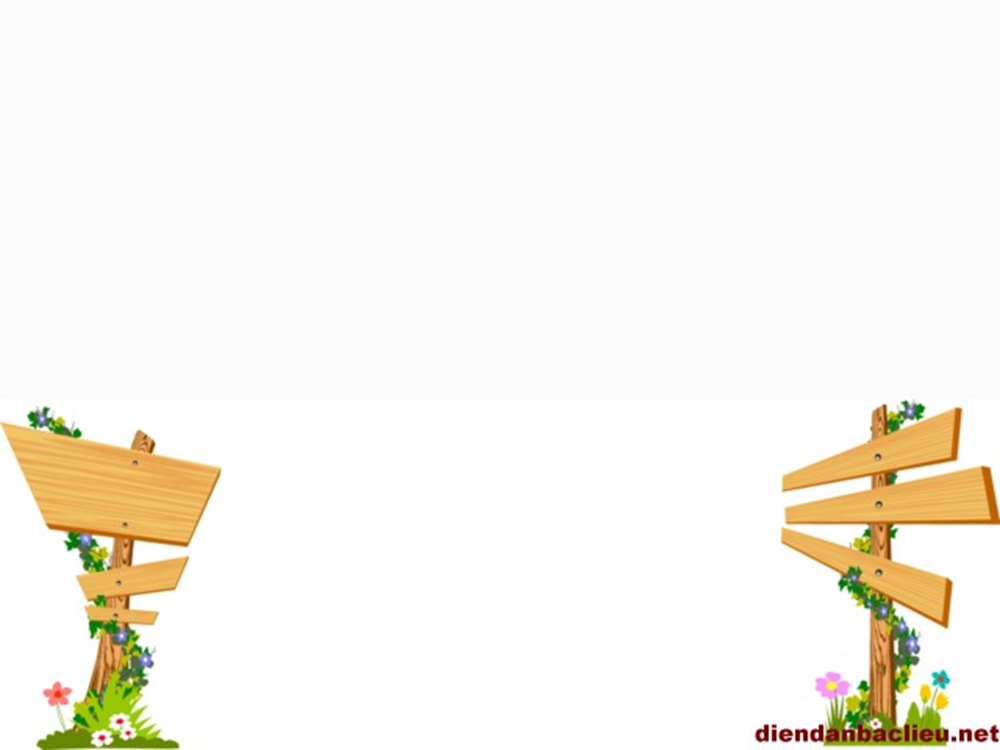 II. QUY ĐỊNH MỘT SỐ 
BẢNG BIỂU TRONG NHÀ BẾP
* Trong bếp:
1. Bảng tồn kho: được đặt bên ngoài cửa kho để tiện theo dõi.  
2. Bảng tiếp phẩm: đặt ngay khu vực bố trí tiếp phẩm.
3. Bảng phân chia thực phẩm: được đặt khu vực cắt xắt. 
4. Thực đơn tuần (trẻ-cô): bố trí khu vực chia cơm và thức ăn.
5. Bảng phân chia cơm, thức ăn: bố trí khu vực chia cơm và thức ăn.
6. Bảng định mức cơm, thức ăn cho một trẻ chỉ sử dụng khi tính lượng thành phẩm cho nhóm, lớp: bố trí gần khu vực chia cơm và thức ăn
7. Nội quy nhà bếp.
8. Bảng phân công nhân viên nấu ăn.
* Ngoài sân: 
	    Bảng công khai gồm có:
1. Thực đơn tuần (Nhà trẻ, Mẫu giáo): nên tách riêng hoặc tách theo chế độ ăn của trẻ.
2. Tiền chợ của trẻ hàng ngày.
3. Danh sách các đối tác ký kết hợp đồng cung cấp thực phẩm.
4. Tủ trưng bày thức ăn trong ngày của trẻ (nếu có điều kiện): tuy nhiên chỉ trưng bày trong ngày và hủy thức ăn vào buổi chiều sau khi trả trẻ.
TRƯỜNG: ……
			    BẢNG TỒN KHO THỰC PHẨM
Ngày…tháng…năm……
TRƯỜNG: ……
				    BẢNG TIẾP PHẨM
				     Ngày…tháng…năm……
TRƯỜNG: ……
			   BẢNG PHÂN CHIA THỰC PHẨM
Ngày…tháng…năm……
TRƯỜNG: ……
			   THỰC ĐƠN CỦA TRẺ TUẦN…../THÁNG…..
Từ ngày…đến ngày… tháng…năm….…
TRƯỜNG: ……
			   BẢNG PHÂN CHIA THỨC ĂN
Ngày…tháng…năm……
TRƯỜNG: ……
		           BẢNG ĐỊNH MỨC THÀNH PHẨM
Tồn tại - hạn chế
- Chất lượng bữa ăn ở một số cơ sở mầm non ngoài công lập chưa cao do mức thu tiền ăn còn thấp.
- Một số trường, nhóm lớp có cơ sở vật chất, trang thiết bị chưa đảm bảo theo quy định.
- Bố trí bảng biểu trong bếp chưa phù hợp với từng khu vực trong bếp, còn sử dụng nhiều bảng biểu không cần thiết.
- Lượng mua cho toàn trường và lượng phân chia thực phẩm cho nhóm nhà trẻ, lớp mẫu giáo còn phân số lẻ ở hàng chục, hàng đơn vị. Ví dụ: 2.111 gram thay vì là 2.100 gram hay 2.000 gram.
- Lượng thực phẩm phân chia trong sổ tính tiền ăn và sổ tính khẩu phần dinh dưỡng chưa khớp, chưa trùng lấp nhau. Dẫn đến khẩu phần dinh dưỡng đạt được chưa chính xác.
- Nguồn thực phẩm cung cấp năng lượng từ động vật chưa phong phú chủ yếu từ thịt heo, ngoài ra năng lượng cung cấp từ gạo, dầu ăn, đường tinh chế (lượng sử dụng còn cao so với định mức).
- Tiền gaz nên được tính theo số tiền chi thực tế: tổng số tiền gas, trong ½ tháng/ sỉ số trẻ½ tháng = mức chi tiền gas của trẻ/ngày
- Sổ tính tiền chợ: Số liệu tính toán còn sai lệch nhiều. Tiền chi chợ mỗi ngày còn thừa, thiếu nhiều hoặc cuối ngày chênh lệch bằng không (0) là không khả thi. 
- Hồ sơ, sổ sách chưa được cập nhật, chưa thực hiện đầy đủ phần tổng hợp thu tiền ăn đầu tháng và tổng kết thu, chi tiền cuối tháng. (Các chứng từ, hóa đơn mua hàng lưu trữ chưa đầy đủ, chưa khoa học).
- Sổ điểm danh cần thực hiện sổ điểm danh của các lớp (do giáo viên thực hiện) và tổng hợp điểm danh toàn trường theo tổng số học sinh từng nhóm, lớp (do kế toán tài chánh hoặc do kế toán bán trú thực hiện).
Sổ 3 bước
- Sổ 03 bước thực hiện chưa đúng theo hướng dẫn: 
+ Chưa phân biệt thực phẩm tươi sống, đông lạnh: thịt, cá, rau, củ, quả với thực phẩm khô và thực phẩm bao gói sẵn, phụ gia thực phẩm.
+ Đơn vị khối lượng cho mỗi loại thực phẩm, nguyên liệu sử dụng cho món ăn ghi chưa đầy đủ… ; chưa thực hiện sổ hoàn trả thực phẩm.
- Thực phẩm của các công ty cung ứng cho nhà trường chưa có nhãn mác, bao bì chưa đúng qui cách.
- Phiếu giao hàng chưa có đủ chữ ký người giao hàng và người tiếp nhận tại trường.
- Một số trường chưa có bảng theo dõi lượng tồn kho thực phẩm.
- Tủ lạnh lưu mẫu chưa đảm bảo nhiệt độ theo quy định và chưa ghi tên người lưu mẫu, người hủy mẫu, người giám sát trên tem dán niêm phong.
Sổ 3 bước (TT)
- Chưa điền đầy đủ thông tin, chưa thực hiện sổ giao nhận thực phẩm. Chưa quan tâm đến công tác tiếp phẩm.
- Đóng dấu giáp lai sổ. Hiệu trưởng ký tên giám sát.
- Chưa thực hiện lưu mẫu thức ăn buổi sáng của trẻ theo quy định.
- Thời gian: Ghi thực tế, không ghi giống nhau đồng loạt (ví dụ: 7g15 phân chia thực phẩm đến lớp - mục đích giảm thời gian phòng tránh ngộ độc, đảm bảo VSATTP).
- Một số trường có kế hoạch mời cha mẹ trẻ em vào tham quan bữa ăn của trẻ tại trường.
Hợp đồng mua bán
- Hợp đồng các công ty thực phẩm phải có đầy đủ cơ sở pháp lý, đạt “Chuỗi thực phẩm an toàn thực phẩm”.
- Nếu trường mua thực phẩm gọt sẵn, làm sạch thì cần thể hiện rõ trong hợp đồng hoặc phụ lục hợp đồng.
- Đối với các công ty trung gian: Lưu ý thời gian ký hợp đồng với công ty trường ký.
- Bao bì thực phẩm cần phải có tên công ty, ghi rõ thời gian nhập, hạn sử dụng và được bảo quản đúng qui định.
Tổ chức giờ ăn
- Chưa tổ chức cho trẻ chơi cuốn chiếu, ngồi chờ đến giờ ăn.
- Chưa tổ chức chế biến thức ăn theo chế độ lứa tuổi.
- Bữa ăn không đảm bảo lượng và chất dinh dưỡng cho trẻ. Thực phẩm theo khẩu phần dinh dưỡng không khớp với thực tế.
- Xây dựng thực đơn còn trùng lắp. Khi cân đối thực đơn, nên giảm bớt lượng thịt, tăng lượng cá.
Tổ chức giờ ăn (TT)
- Tổ chức giờ ăn theo qui định, không để trẻ ngồi chờ. Cần cân đối Khẩu phần dinh dưỡng để đảm bảo đủ Kcalo cho trẻ trong ngày, phù hợp với lứa tuổi về chất lượng và số lượng trẻ; cần quan tâm thực hiện cách chế biến món ăn đúng theo lứa tuổi trẻ. 
- CBQL các cơ sở GDMN đẩy mạnh việc dự giờ thăm lớp vào các giờ ăn để kịp thời ghi nhận và điều chỉnh thực đơn cho phù hợp trẻ, điều kiện thời tiết.
- Cần tách phần ăn sáng, ăn trưa-xế trên sổ thu thanh toán nhỏ.
III. CHĂM SÓC SỨC KHỎE CHO TRẺ 
TRONG TRƯỜNG MẦM NON
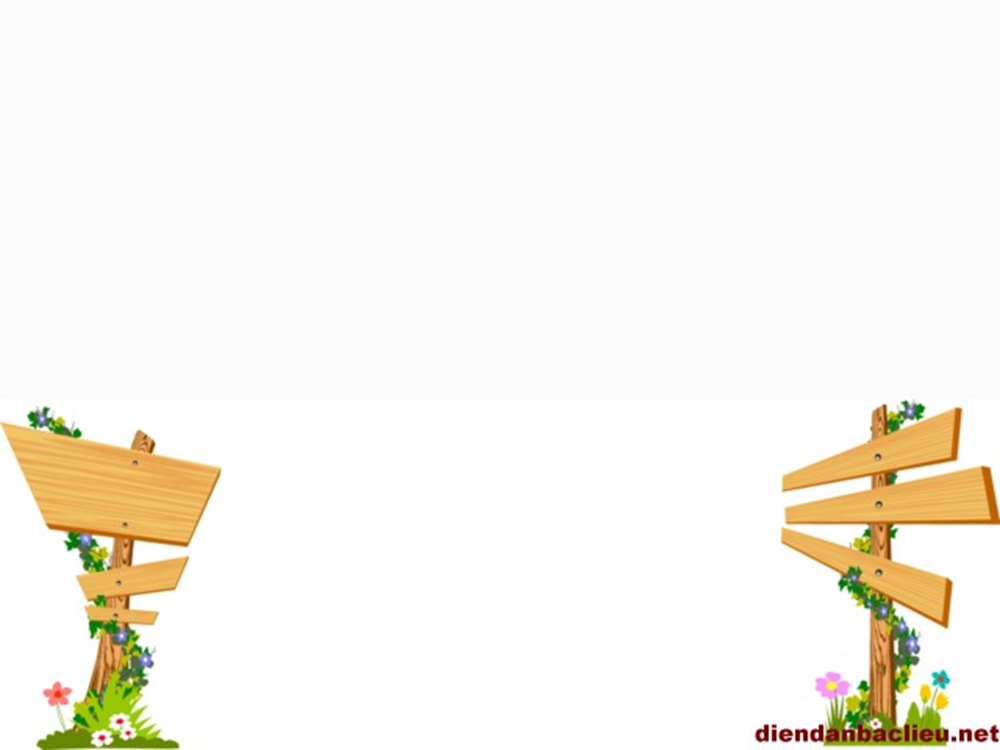 1. Một số kỹ năng chăm sóc sức khỏe cho trẻ mầm non
- Biết được một số biểu hiện khi trẻ bị bệnh: trông nhợt nhạt, thân nhiệt của trẻ nóng/lạnh hơn bình thường, bị đỏ mặt, đổ mồ hôi, đi ngoài phân lỏng, nôn, ngủ nhiều hơn bình thường, mệt mỏi, không muốn ăn, không vui, cáu kỉnh, đầy hơi, chướng bụng, quấy khóc…
- Biết được một bệnh thông thường của trẻ và cách xử lý như: sốt, ho, sổ mũi, tiêu chảy, dị ứng, té ngã, hóc sặc…
- Biết phát hiện truyền nhiễm và quy trình xử lý khi có có trẻ bị bệnh như: Sốt xuất huyết, Tay-chân-miệng, Cúm, Sởi, Quai bị, Thủy đậu, Đau mắt, Covid-19…
Phát hiện sớm trẻ bệnh và cách xử lý
Thường xuyên quan sát trẻ vào các thời điểm nhất định trong ngày, nếu phát hiện triệu chứng nghi ngờ => thông báo với cha mẹ trẻ để đưa trẻ đi khám bệnh.
Những việc cần làm để hạn chế nguồn lây
- Khi trẻ bị sốt hoặc nghi ngờ bệnh truyền nhiễm cần báo ngay cho người quản lý/nhân viên y tế, cha mẹ trẻ và cần đưa trẻ đi khám bệnh.
- Khi trẻ được chẩn đoán là bệnh truyền nhiễm trẻ cần nghỉ học; thời gian nghỉ học tùy theo bệnh.
- Không chỉ trẻ mà cả gia đình phải tuân thủ các quy định về phòng, chống dịch bệnh.
Biện pháp phòng bệnh
- Tất cả các bề mặt xung quanh người bệnh đều có nguy cơ lây nhiễm tác nhân gây bệnh => Cần thực hiện vệ sinh hàng ngày để loại bỏ các mầm bệnh nếu có.
- Khi có trẻ bệnh phải tăng tần suất vệ sinh, khử khuẩn để loại trừ mầm bệnh (Khử khuẩn hàng ngày, tuần dung dịch vệ sinh thông thường)
- Khử khuẩn vật dụng, đồ chơi.
2. Kỹ năng đảm bảo an toàn cho trẻ
- Các nguy cơ không an toàn trong trường mầm non:
+ Các vật dụng (sắc, nhọn, nóng, ổ điện, quá nhỏ/lớn, hóa chất, thuốc…)
+ Các động/thực vật và sản phẩm chế biến từ chúng (chó, méo, côn trùng, cây/hoa có gai,  thực phẩm hỏng, ôi thiu…)
+ Các địa điểm hoạt động của trẻ (cầu thang, thang máy, lan can, cầu trượt, xích đu, khu vực có công trình xây dựng, hồ bơi, ao hồ, sông suối, dây điện móc vào cửa sắt…)
+ Các hành động của trẻ (leo trèo, ném đồ vật vào bạn, đánh/cắn bạn…) và người khác (xâm hại, bạo hành)
+ Các tình huống khẩn cấp (bị thương, đi lạc, hỏa hoạn, đuối nước, thiên tai…)
- Phòng tránh các nguy cơ không an toàn trong trường học:
+ Các biện pháp an toàn sử dụng vật dụng/tiếp xúc với các động/thực vật dễ gây nguy hiểm: giữ khoảng cách, chủ động ứng phó, nhờ người lớn trợ giúp…
+ Các quy tắc an toàn khi di chuyển, tham gia GT: đi bộ đúng đường, ngồi xe đạp, xe máy có thắt dây an toàn, xe ô tô ngồi ở hàng ghế sau..
+ Các quy tắc an toàn khi chơi: chờ đến lượt, không xô đẩy, không chạy quá nhanh, tránh xa những vật đang di chuyển…
+ Cách tìm sự trợ giúp: nói cho người lớn biết khi bị đe dọa hoặc nguy cơ bị xâm hại…những người có thể giúp đỡ trẻ khi gặp tai nạn (người thân, bác sĩ, cô giáo, bảo vệ, công an…
+ Biện pháp xử lý chấn thương đơn giản, các quy tắc an toàn, cháy nổ…
+ Sau khi ăn xong không cho trẻ nằm ngủ ngay.
3. Hướng dẫn trẻ một số kỹ năng đơn giản 
để đảm bảo an toàn
- Dạy trẻ một số kĩ năng xử trí và phòng vệ trong các tình huống như: khi bị người lạ kéo đi, khi bị đánh, bị bắt lên xe của người lạ; khi bị người lạ cho ăn hoặc uống đồ vật lạ; khi bị bịt miệng, bị ấp khăn vào mặt, khi bị đụng chạm vào “vùng đồ bơi” trên cơ thể; khi phát hiện có người đột nhập vào nhà lúc vắng người; khi người lạ dò hỏi tên, số điện thoại của cha mẹ…
- Dạy trẻ có hành động tự vệ phù hợp với mỗi tình huống như: Khóc thật to, kêu cứu, vùng vẫy, chống trả, cắn vào tay họ, đá vào chỗ nguy hiểm của họ, hét thật to để mọi người chú ý đến mình và giúp đỡ mình, giả vờ gọi cha mẹ hoặc công an, nói lời dọa nạt… khi bị tấn công.
- Dạy trẻ biết quan tâm, tìm cách giúp đỡ những người bị nạn nhưng phải đảm bảo an toàn cho bản thân mình. Có thể giúp bạn cùng chống trả người gây nguy hiểm, đánh lạc hướng người gây nguy hiểm, dọa nạt người gây nguy hiểm, cùng kêu cứu, gọi cho cô giáo, công an, bộ đội…
- Dạy trẻ không leo trèo lên lan can ban công nhà, nhất là nhà cao tầng; không tự ý uống thuốc; nếu cảm thấy mệt báo cho cô, bạn hoặc một người thân để giúp đỡ...
- Khi gặp tình huống nguy hiểm, dạy trẻ biết chia sẻ cho cha mẹ, người thân (bị bắt nạt, bị hăm dọa...).
- Những người lạ có thể tin cậy là công an, bộ đội, cô giáo…, nhớ số điện thoại của cha mẹ, của công an để gọi điện khi gặp nguy hiểm.
- Dạy trẻ một số điện thoại khẩn cấp: 
	+ 111: Tổng đài quốc gia về bảo vệ trẻ em... 
	+ 112: Trợ giúp khẩn cấp trong mọi tình huống; 
	+ 113: Trợ giúp khẩn cấp liên quan đến an ninh trật tự hoặc yêu cầu hình sự mà bản thân không tự giải quyết được; 
	+ 114: Trợ giúp khẩn cấp khi gặp mọi tai nạn; 
	+ 115: Trợ giúp khẩn cấp khi đau ốm hoặc gặp nạn.
4. Thực hiện sổ theo dõi sức khỏe trẻ
- Cập nhật cân đo trẻ hàng tháng (đối với trẻ <24 tháng, trẻ TC-BP), hàng quý (đối với trẻ >24 tháng, trẻ phát triển bình thường) 
- Đánh giá tình trạng SK trên biểu đồ: biểu đồ cân nặng, chiều cao, ghi chú thời điểm tổ chức KSK và tẩy giun cho trẻ.
- Tổ chức khám sức khỏe định kỳ cho trẻ (ít nhất 1 lần/năm)
+ Cho CMHS xem và ký nhận kết quả KSK của trẻ.
+ Hồ sơ lưu trữ: Hợp đồng/thanh lý hợp đồng KSK, tổng hợp kết quả KSK của trẻ.
RÚT KINH NGHIỆM CÔNG TÁC AN TOÀN TRƯỜNG HỌC
- Nếu đơn vị không có nhân viên y tế thì không nhận thuốc khi không có toa thuốc của bác sĩ.
- Cần sắp xếp khoa học và thực hiện đầy đủ hồ sơ y tế, an toàn trường học: các Kế hoạch, Quyết định thành lập Ban chỉ đạo về công tác Y tế, an toàn trường học; các phương án tập huấn và tổ chức sơ tán an toàn cho trẻ khi có sự cố trong trường học; phương án diễn tập PCCC, kiểm tra đường ống dẫn ga định kỳ, các bảng biểu ký hiệu an toàn như lối thoát hiểm, nơi nguy hiểm, các số điện thoại khẩn cấp 111, 113, 114 … lưu trữ biên bản, hình ảnh minh chứng.
- Bổ sung các bảng rửa tay 6 bước tại các bồn rửa tay và dán ngay tầm mắt trẻ.
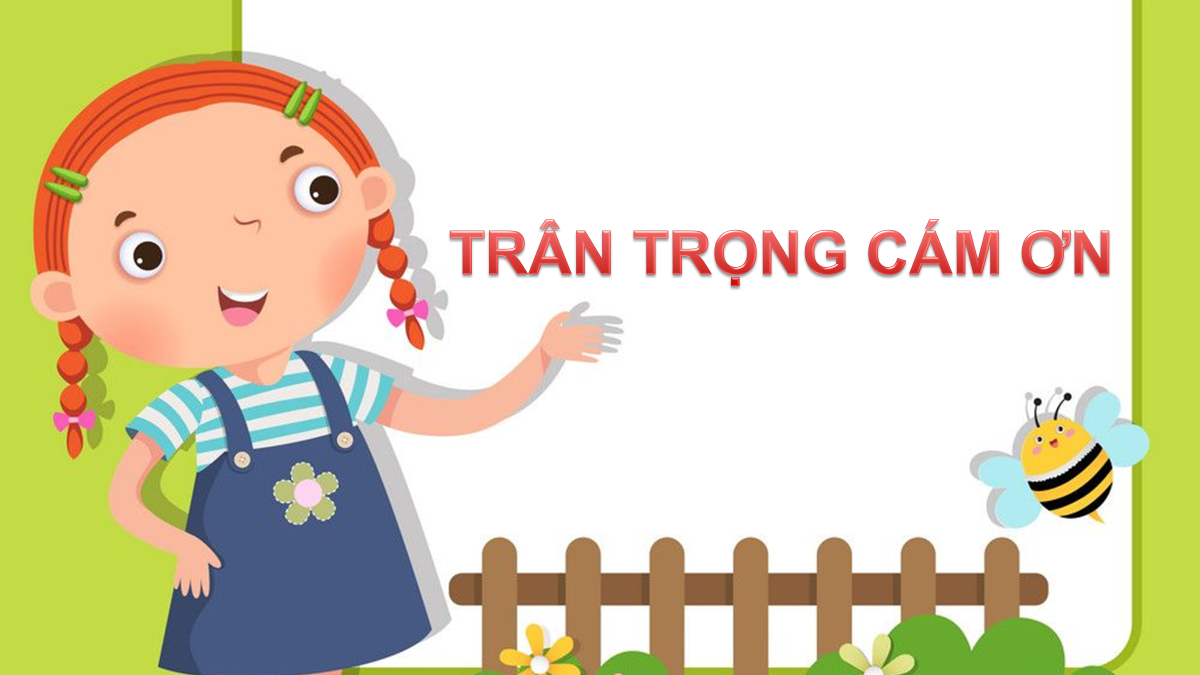